Impuesto de Renta Personas Jurídicas
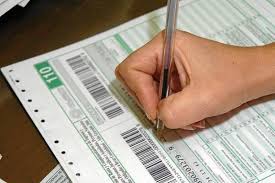 ¿Que se entiende por establecimiento permanente?
Se considera establecimiento permanente un lugar fijo de negocio ubicado en el país, a través del cual una empresa extranjera o una empresa natural sin residencia, desarrolla toda o parte de su actividad. Este concepto comprende, las sucursales, agencias, oficinas, talleres, minas, canteras, pozos de petróleo y gas o cualquier otro lugar de extracción o explotación de recursos naturales.
 
También se entenderá como establecimiento permanente en el país, cuando una persona, distinta de un agente independiente, actué por cuenta de una empresa extranjera y posea o ejerza poderes que la faculten para concluir actos o contratos que sean vinculantes para la empresa.
¿Cómo es la tributación de los establecimiento permanentes?
Las personas naturales no residentes y las personas jurídicas y entidades extranjeras que tengan un establecimiento permanente o una sucursal en el país, serán contribuyentes del impuesto de renta, respecto a las rentas y ganancias ocasionales de fuente nacional que correspondan al establecimiento permanente o a la sucursal.

Por tal razón, los establecimientos permanentes y las sucursales deberán llevar contabilidad por separado en la cual deberán discriminar sus ingresos costos y gastos.
Tributación de las sociedades extranjeras
“Parágrafo Transitorio. Sin perjuicio de lo establecido en otras disposiciones especiales de este Estatuto, las rentas obtenidas por las sociedades y entidades extranjeras, que no sean atribuibles a una sucursal o establecimiento permanente de dichas sociedades o entidades extranjeras, por los años fiscales del 2015 al 2018, estarán sometidas a las siguientes tarifas:
43%
2018
42%
2017
40%
2016
39%
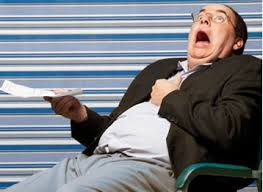 2015
Art. 326 E.T.
Qué son los …
“Los ingresos no constitutivos de renta ni ganancia ocasional –INCRNGO- son un tipo de ingresos que aun reuniendo la totalidad de las características para ser  ingresos gravables y estando registrados contablemente, han sido beneficiados por expresa norma fiscal para no catalogarse como gravados”
Aunque el valor correspondiente a los INCRNGO, ya sea total o parcialmente (depende de cada caso) se reste en la liquidación del impuesto, es importante tener en cuenta que ellos son susceptibles de producir enriquecimiento, por lo que su reporte en la declaración de renta es de carácter obligatorio; de esta forma el Estado mantiene el control pertinente de las variaciones generadas cada periodo en los respectivos patrimonios de los declarantes.
INGRESOS EN DIVISAS EXTRANJERAS
Art.32 E.T. Las rentas percibidas en divisas extranjeras se estiman en pesos colombianos por el valor de dichas divisas en la fecha del pago liquidadas al tipo oficial de cambio.

Art. 32-1 E.T. El ajuste por diferencia en cambio de los activos en moneda extranjera poseídos en el ultimo día del ejercicio o año gravable, constituye ingreso en el mismo ejercicio, para quienes lleven contabilidad de causación.


Parágrafo. Adicionado por el art. 66 Ley 1739 de 2014 . El ajuste por diferencia en cambio de las inversiones en moneda extranjera, en acciones o participaciones en Sociedades extranjeras, que constituyan activos fijos  para el contribuyente  solamente constituirá ingreso, costo o gasto en el momento de la enajenación, a cualquier titulo, o de la liquidación de la inversión.
¿Qué es una renta liquida por recuperación de deducciones?
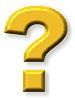 Rafael Antonio Duarte  Nieto - Contador Público Tributarista
REINTEGRO DE BENEFICIOS EN EL IMPUESTO DE RENTA
RENTAS GRAVABLES ESPECIALES
Reintegro beneficio de la deducción especial por adquisición de activos fijos productivos, cuando el activo se deja de utilizar. Art. 158-3 E.T. Art. 3 D.R. 1466/04
Rafael Antonio Duarte  Nieto - Contador Público Tributarista
La Compañía El Manantial SAS, adquiere un activo fijo, el cual estaba asociado a la generación de ingresos en Abril de 2008, por valor de $60,000,000. Dicho activo tiene una vida útil de 20 años y en la renta del año de compra la compañía aplicó una deducción del 40% sobre el bien productivo. Dicho activo fue enajenado en Junio de 2015
Rafael Antonio Duarte  Nieto - Contador Público Tributarista
Art. 90. Determinación de la renta bruta en la enajenación de activos.

La renta bruta o la pérdida proveniente de la enajenación de activos a cualquier título, está constituida por la diferencia entre el precio de la enajenación y el costo del activo o activos enajenados. Cuando se trate de activos fijos depreciables, la utilidad que resulta al momento de la enajenación deberá imputarse, en primer término, a la renta líquida por recuperación de deducciones; el saldo de la utilidad constituye renta o ganancia ocasional, según el caso.
Art. 196. Renta liquida por recuperación de deducciones en bienes depreciados.

La utilidad que resulte al momento de la enajenación de un activo fijo depreciable deberá imputarse, en primer término, a la renta líquida por recuperación de deducciones.
Se compra activo fijo (máquina) en el año 2011 por valor $30.000.000. Se reconoce depreciación por línea recta y se vende el activo en diciembre de 2015
VALOR PATRIMONIAL DE LOS ACTIVOS
La expresión ``Valor Patrimonial``      hace referencia a aquel valor por el deben ser denunciados fiscalmente los activos y pasivos.
Costo de adquisición art. 267 E.T.
Vehículos
Bienes adquiridos por leasing
Reglas señaladas art. 267 y 127-1 E.T.
Acciones y aportes
Por su costo fiscal art. 272 E.t.
Valor de los semovientes
El determinado por el gobierno nal.
Valor patrimonial de los inmuebles
Por su costo fiscal art. 277 E.T.
Rafael Antonio Duarte  Nieto - Contador Público Tributarista
14
Valor patrimonial de los
activos fijos
Muebles e Inmuebles
Personas naturales
Costo fiscal
Art. 69 E.T.
Auto Avaluó
Art. 72 E.T.
Factor
Art. 73 E.T.
Personas Jurídicas
15
Personas Jurídicas
El costo de los bienes enajenados que tengan el carácter de activos fijos, está constituido por el precio de adquisición o el costo declarado en el año inmediatamente anterior, según el caso, más los siguientes valores: a. El valor de los ajustes a que se refiere el artículo siguiente. b. El costo de las adiciones y mejoras, en el caso de bienes muebles. c. El costo de las construcciones, mejoras, reparaciones locativas no deducidas y el de las contribuciones por valorización, en el caso de inmuebles. el resultado anterior se restan, cuando fuere del caso, la depreciación.
Art. 70. Ajuste al costo de los activos fijos. Los contribuyentes podrán ajustar anualmente el costo de los bienes muebles e inmuebles, que tengan el carácter de activos fijos en el porcentaje señalado en el artículo 868 E.T.
Personas Jurídicas
Art. 72 E.T. El avaluó del impuesto predial unificado y los avalúos formados o actualizados, podrán ser tomados como costo fiscal para determinar la renta o ganancia ocasional.

Para estos fines, el autoevalúo o avalúo aceptable como costo fiscal, será el que figure en la declaración del impuesto predial unificado y/o declaración de renta, según el caso, correspondiente al año anterior al de la enajenación.
¿Se puede disminuir el valor del anticipo de renta?
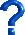 Reducción  del Anticipo de Renta
(Circular 044 del 1 de julio de 2009)
Cuando los ingresos de los tres primeros  meses del año hayan sido inferiores al 15% del año anterior
Cuando los ingresos de los seis primeros meses del año hayan sido inferiores al 25% del año anterior
Solicitud DIAN reducción
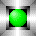 Silencio administrativo implica que el anticipo no puede ser inferior al 25% del impuesto del año gravable
Liquidación Privada Declaración de Renta año 2015
Cálculo del Anticipo Renta año 2016
Directo
Promedio
Formula para calcular la reducción del anticipo de renta
1
Determinación proporcional de los ingresos
RPI% = (LET – IC)/LET*100
RPI=
Reducción proporcional de ingresos
9%
Límite del E.T.
LET=
Ingresos del contribuyente
IC=
40%
RPI% =
(15%-9%)/15%X100
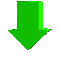 2
Monto del anticipo a cargo del contribuyente
MAC = AD*(100% – RPI)
MAC =
30.000.000
Anticipo 2016
50.000.000 X (100% -40%)
MAC =
Monto del anticipo a cargo del contribuyente
AD =
Anticipo declarado por el contribuyente
Formula para calcular la reducción del anticipo de renta
1
Determinación proporcional de los ingresos
RPI% = (LET – IC)/LET*100
12%
52%
RPI% =
(25%-12%)/25%X100
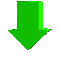 2
Monto del anticipo a cargo del contribuyente
MAC = AD*(100% – RPI)
MAC =
24.000.000
Anticipo 2016
50.000.000 X (100% -52%)
Créditos Fiscales
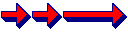 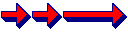 Por excesos de renta presuntiva sobre la renta líquida
Por pérdidas fiscales
Se podrán compensar con las rentas que se obtengan en los periodos siguientes
Se podrán compensar con las rentas que se obtengan en los 5 periodos siguientes
Descuentos Tributarios en el Impuesto de Renta
Descuentos Tributarios en el Impuesto de Renta
Dos puntos del Impuesto sobre las ventas.

Si se enajenan los bienes antes de haber recurrido el tiempo de vida útil se deberá adicionar al Impuesto neto de Renta, la parte proporcional del IVA descontado de la vida útil restante.
IVA descontables en la adquisición e importación de bienes de capital por personas jurídicas  Art. 67 Ley 1739
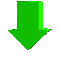 DESCUENTOS TRIBUTARIOS EN EL IMPUESTO DE RENTA
IVA en la adquisición e importación  de maquinaria pesada para industrias básicas. Valor superior a (U$500.000) Art. 68 Ley 1739
Primer año  el 40% del IVA 
Segundo año 30% del IVA
Tercer año 30% del IVA
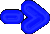 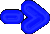 Valores descontables del Impuesto de Renta
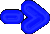 Si se enajenan los bienes antes de haber recurrido el tiempo de vida útil se deberá adicionar al Impuesto neto de Renta, la parte proporcional del IVA descontado de la vida útil restante.
MAYOR IMPUESTO RENTA
1. Cuando se enajenen los activos “maquinaria pesada para industria básica”, beneficiarios del descuento del IVA  en el impuesto de renta y el activo se enajene antes de haber transcurrido el tiempo de vida útil, el contribuyente deberá adicionar al impuesto neto de renta la parte del IVA descontado por la vida útil restante no utilizada.
Rafael Antonio Duarte  Nieto - Contador Público Tributarista
DESCUENTOS TRIBUTARIOS EN EL IMPUESTO DE RENTA
Personas menores de veintiocho (28) años a la fecha del inicio del contrato de trabajo.(2 años)
Personas cabezas de familia de los niveles 1 y 2 del sisben.(2 años)
Personas en situación de desplazamiento.(3 años)
Personas en situación de proceso de reintegración.(3 años)
Personas en condición de discapacidad.(3 años)
Mujeres que al momento del inicio del contrato de trabajo sean mayores de 40 años y que durante los últimos 12 meses anteriores a la vinculación hayan estado sin contrato de trabajo .(2 años)
Nuevos empleados que devenguen menos de 1.5 salarios mínimos mensuales legales vigentes (smmlv) que aparezcan por primera vez en la base de datos de la Planilla Integrada de Liquidación de Aportes (PILA), salvo que lo hayan estado en condición de trabajadores independientes.(2 años)
Por aportes parafiscales, Sena,  ICBF y Cajas de Compensación Familiar, aportes salud FOSYGA  y otras contribuciones de nomina en relación a los trabajadores de bajos ingresos ley 1429 2010 y D.R.4910 de 2011
Tendrán derecho a descontar el valor de la inversión sin que exceda del 1% de la renta liquida gravable del año.

Si no se cumplen los requisitos se deberán reintegrar el valor del beneficio, incrementando el valor del impuesto de renta
Descuento por inversión en acciones de Sociedades agropecuarias
Descuento del 30% de la inversión sin que exceda del 20% del impuesto básico de renta
Descuento por Reforestación  por nuevos cultivos de arboles  Art. 253 E.T. y art 31 Ley 812  de 2003
Descuento pagados por Impuestos en el exterior para personas naturales residentes en el país y las sociedades y entidades nacionales  que perciban rentas de fuente extranjera sujetas a impuestos Art 67 Ley 1739 de 2014
Tienen derecho a descontar del monto del impuesto de renta el impuesto pagado en el país de origen de los ingresos
La Compañía La Esperanza SAS durante el año gravable 2015, obtuvo ingresos de fuente extranjera por $120.000.000, los cuales en el país de origen tributaron a una tasa del 32% (art. 254 E.T.). Igualmente, en este periodo se compraron bienes de capital por $140.000.000 más iva del 16% $22.400.000 (art. 258-1 E.T.)
Limitación para los Descuentos Tributarios
Cálculo del límite = 70.000.000 x 25% x 75% = $13.125.000
DESCUENTOS TRIBUTARIOS EN EL IMPUESTO CREE
Limitación para los Descuentos Tributarios
Cálculo del límite = 70.000.000 x 9% x 75% = $4.725.000
En resumen …
DONACIONES
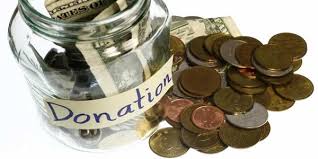 DONACIONES DEDUCIBLES EL 100%
A entidades que no son contribuyentes del Impuesto de Renta.

A entidades del régimen Tributario Especial  limitadas al 30% de la renta liquida antes de restar la donación.

Al sector privado en la red nacional de bibliotecas publicas y nacionales.

Al fondo nacional de calamidades con destino al programa “Colombia Humanitaria”
DONACIONES DEDUCIBLES OTRAS TARIFAS  30% - 125% - 165% - 175%
125% efectuadas a ala corporación general Gustavo Matamoros D` Costa.

Para el apadrinamiento de parques naturales y conservación de bosques naturales.

Los  contribuyentes podrán deducir el 175% del valor de las donaciones efectuadas a centros o grupos que desarrollen inversiones en ciencias y tecnología, deducción que no podrá exceder del 40% de la renta liquida. Art. 158-1 E.T. y art 32 Ley 1739 de 2014
SALDOS A FAVOR : DEVOLUCIÓN Y/O COMPENSACIÓN
Contribuyentes con saldos a favor que solicitaron a la DIAN devolución y/o compensación
DIAN rechaza por presentación extemporánea
¿Se    puede compensar en el periodo  siguiente?
CONCEPTO DIAN 048129 DE 2-08-2013
“ Problema jurídico numero 2 
¿Cuándo la solicitud de devolución y/0 compensación de un saldo a favor es rechazada por la Administración Tributaria, procede su imputación en la declaración del periodo gravable siguiente?”


“Tesis jurídica
No es procedente la imputación en la declaración del periodo gravable siguiente de un saldo a favor, cuya solicitud de devolución y/o compensación fue rechazada por la Administración Tributaria”
CONCEPTO DIAN 001960(0004) DE 17-01-2014
“ Problema jurídico: 
¿Cuándo la solicitud de devolución y/o compensación de un saldo a favor es rechazada por la Administración Tributaria, por ser extemporánea, procede su imputación en la declaración del periodo siguiente ?”

“Tesis jurídica:
 Si es procedente la imputación en la declaración del periodo siguiente de un saldo a favor, cuya solicitud de devolución y/o compensación fue rechazada por la Administración Tributaria por ser extemporánea”

Revoca concepto 048129 de 2 de agosto de 2013 problema jurídico numero 2. (circular 118 de 2005)
CORRECCION DE LA DECLARACIÓN DE RENTA CON FORMULARIO 110 Y FORMATO 1732
Corrección voluntaria (mayor impuesto  menor saldo a favor).

Corrección con emplazamiento 

Corrección glosas requerimiento especial

Correcciones que se deriven de la liquidación de corrección

590 E.T. Corrección provocada
RESOLUCION 043 DE MARZO 5 DE 2013 Artículo 4
“Parágrafo 3. Los obligados a presentar virtualmente el Formato 1732 y el Formulario 110, en caso de hacer correcciones, deberán generar un nuevo formato 1732 y seguir el procedimiento previsto en este articulo”

“Articulo 5. Sanciones. El incumplimiento en la obligación respecto del Formato No 1732 dará lugar a al aplicación de las sanciones contempladas en el articulo 651 del Estatuto Tributario, cuando no se presente simultáneamente con el Formulario No  110, o cuando el contenido presente errores, o no corresponda a lo solicitado.
NO APLICA CORRECCION 1732
Corrección artículo 589 E.T. (menor impuesto, mayor saldo a favor)


Correcciones Ley antitramites (artículo 43 Ley 962 de 2005)
Información contable vrs la información del impuesto de renta y creeConciliación
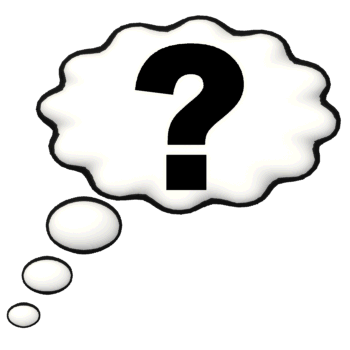 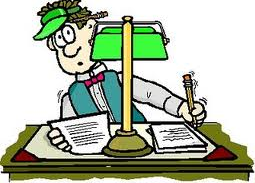 Procedencia de Costos y Gastos
Intereses pagados por encima de lo autorizado, los de mora en el pago de obligaciones tributarias y los pagados a filiales y casas matrices. Art. 107, 117, 124-1 E.T.
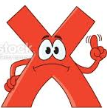 Multas y sanciones a favor de entidades oficiales (excepto las indemnizaciones laborales Concept.  1514 de 2012)
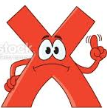 Aportes parafiscales y de seguridad social causados pero no pagados Art. 114 E.T. Concept. DIAN 042747 de 2009.
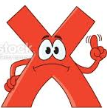 Procedencia de Costos y Gastos
Retenciones asumidas en renta, IVA, ICA y otros Artículo 107 del E.T.
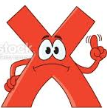 Donaciones a entidades distintas de las no contribuyentes o de las E.S.A.L.  Art. 125 E.T
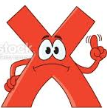 Salarios sobre los que no se canceló los aportes parafiscales y de seguridad social. Art. 108 E.T. y parágrafo 3. Art. 114 E.T.
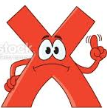 Pagos a trabajadores independientes que no coticen al S.G.S.S. Parágrafo 2 art. 108 E.T.
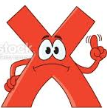 Pagos a casa matriz sin retención en la fuente Art. 124 E.T.
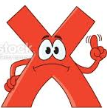 Procedencia de Costos y Gastos
Gastos originados con empresas instaladas en países señalados como paraísos fiscales que no hayan estado sujetos a retención art. 124-2 E.T.
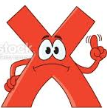 Pérdidas en la venta de ciertos activos fijos o movibles Artículos 151 a 155 y 312 del E.T.
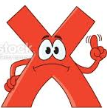 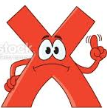 IVA reconocido como costo o gasto que debió darle tratamiento de descontable  Art. 86 E.T.
Costo de los activos fijos castigados que no son de fácil destrucción o pérdida Art. 64 E.T.
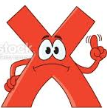 Provisión de prestaciones sociales que no fueron consolidadas  Art. 109 a 113 y 283 E.T.
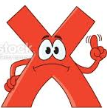 Procedencia de Costos y Gastos
Costos y gastos de otras vigencias Artículo 107 del E.T. Decreto reglamentario 187/75 - art. 1
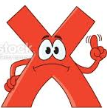 Costos y gastos no sometidos a retención en la fuente debiendo hacerlo. Art. 177 y 632 E.T.
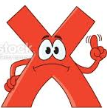 Gasto o costo que constituyó salario y no formó parte de la base gravable de retención en la fuente. Art. 87-1 y 107 E.T.
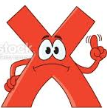 Costos y gastos proveniente de personas naturales del R.S. no inscritas en el RUT o que deban estar en el régimen común.
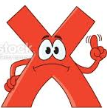 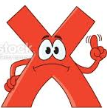 Costo o gasto proveniente de proveedores ficticios art. 671 E.T.
Costo o deducción asociado a I.N.C.R.N.G.O. art. 177-1 E.T.
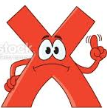 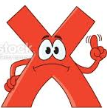 Gasto o costo no soportado con factura o documento equivalente.  Art. 617, 618 y 771-2 E.T.
Deducción por inversiones para el control y mejoramiento ambiental art. 158-2 E.T.
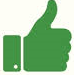 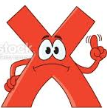 Deducción del 175% de las inversiones realizadas en proyectos de inv. y desarrollo tecnológico. Art. 158-1 E.T.
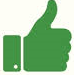 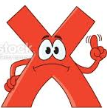 Honorarios, asistencia técnica o comisiones a favor de beneficiarios del exterior que excedan el límite señalado en el art. 122 E.T.
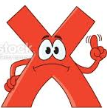 Créditos por pérdidas fiscales o excesos de renta presuntiva. Art. 147 y 189 E.T. Sentencia C-291/15
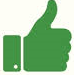 Procedencia de Costos y Gastos
Gasto o costo por encima del 100% pagos a viudas y huérfano de las F.M. Art. 108-1 E.T.
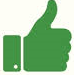 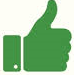 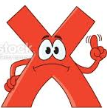 Deducción especial por contratación de personal discapacitado art. 31 Ley 361 de 1997
Ingresos Fiscales que no son contables
Ingreso presunto por préstamos  art. 35 E.T.
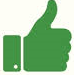 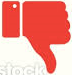 Ingreso por recuperación de pérdidas compensadas y modificadas en liquidación oficial de corrección.
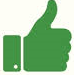 Ajuste a los ingresos por efectos del régimen de precios de transferencia
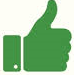 Remisión a las normas del impuesto de renta
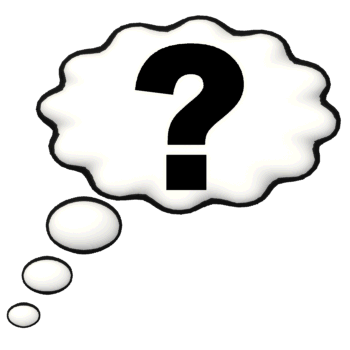 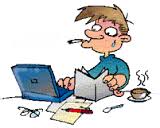 Artículo 15°. Adiciónese el artículo 22-4 a la Ley 1607 de 2012 el cual quedará así:

"Artículo 22-4. Remisión a las normas del impuesto sobre la renta. Para efectos del Impuesto Sobre la renta para la Equidad - CREE- será aplicable lo previsto en el capítulo XI del Título I del Libro 1, en el artículo 118-1 del Estatuto Tributario Nacional, y en las demás disposiciones previstas en el Impuesto sobre la Renta siempre y cuando sean compatibles con la naturaleza de dicho impuesto. "
Remisión a las normas del impuesto de renta
Las reglas de juego relativas a los precios de transferencia
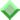 La limitación a la deducción de intereses por subcapitalización
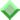 Las demás disposiciones previstas en el impuesto de renta siempre y cuando sean compatibles con la naturaleza de dicho impuesto
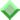 Principales disposiciones del Impuesto de Renta no contempladas en el CRE
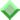 Los ingresos por intereses presuntivos
El reintegro de la deducción de activos fijo reales productivos
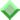 Deducciones especiales por la contratación de personal en condición de discapacidad
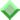 Artículo 12°. Adiciónese el artículo 22-1 a la Ley 1607 de 2012 el cual quedará así: 

"Artículo 22-1. Rentas Brutas y Líquidas Especiales. Las rentas brutas especiales previstas en el Capítulo IV, del Título I del Libro primero del Estatuto Tributario, y las Rentas liquidas por recuperación de deducciones, señaladas en los artículos 195 a 199 del Estatuto Tributario serán aplicables para efectos de la determinación del Impuesto sobre la Renta para la Equidad -CREE."
Art. 90. Determinación de la renta bruta en la enajenación de activos.

La renta bruta o la pérdida proveniente de la enajenación de activos a cualquier título, está constituida por la diferencia entre el precio de la enajenación y el costo del activo o activos enajenados. Cuando se trate de activos fijos depreciables, la utilidad que resulta al momento de la enajenación deberá imputarse, en primer término, a la renta líquida por recuperación de deducciones; el saldo de la utilidad constituye renta o ganancia ocasional, según el caso.
Art. 196. Renta liquida por recuperación de deducciones en bienes depreciados.

La utilidad que resulte al momento de la enajenación de un activo fijo depreciable deberá imputarse, en primer término, a la renta líquida por recuperación de deducciones.
Se compra activo fijo (máquina) en el año 2011 por valor $30.000.000. Se reconoce depreciación por línea recta y se vende el activo en diciembre de 2015
Para recordar …
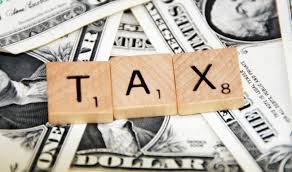 Impuesto a la Riqueza año 2015
Impuesto a la Riqueza año 2016
Impuesto a la Riqueza año 2016
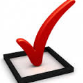 6.77%
Inflación año 2015
1.69%
25% Inflación año 2015
Impuesto a la Riqueza año 2016
Impuesto a la Riqueza año 2016
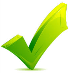 6.77%
Inflación año 2015
1.69%
25% Inflación año 2016
Tarifas del Impuesto Complementario de Normalización Tributaria
Año 2015
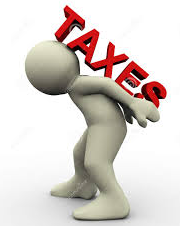 10%
Año 2016
11.5%
Año 2017
13%
Sobretasa al impuesto - CREE
Cálculo Impuesto CREE 2015 y Sobretasa
Año 2016
Sobretasa 2015
(1.547.300.000 - 800.000.000) x 6%
$44.838.000
Sobretasa año 2016
En resumen
Descuentos Tributarios en el CREE
Por pago de impuesto de renta sobre ingresos de fuente extranjera
Por dividendos o participaciones de sociedades domiciliadas en el exterior.
TCREE + STCREE
*
ImpExt
Descuento
TRyC + TCREE + STCREE
TCREE + STCREE
Proporción aplicable
TRyC + TCREE + STCREE
Prohibición en el impuesto sobre la renta para la equidad “CREE”
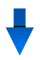 En ningún caso el CREE, ni su sobretasa podrá ser compensada con saldos a favor por concepto de otros impuestos que hallan sido liquidados en la declaraciones Tributarias. Del mismo modo los saldos a favor que se liquiden en las declaraciones del CREE y su sobretasa, no podrán compensarse con deudas por concepto de otros tributos. (art. 20 Ley 1739/14)
Cálculo de Dividendos no Constitutivos de Renta ni Ganancia Ocasional
CALCULO DE LOS INTERESES DEDUCIBLES. SUBCAPITALIZACIÓN
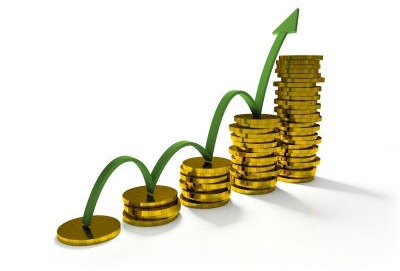